ALGORİTMİK MATEMATİK
PROJE SUNUMU
e-twining
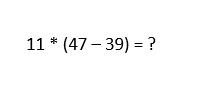 Proje ortağı öğretmenlerimize ve projeyi yürüten öğrencilerimize teşekkür ederiz.